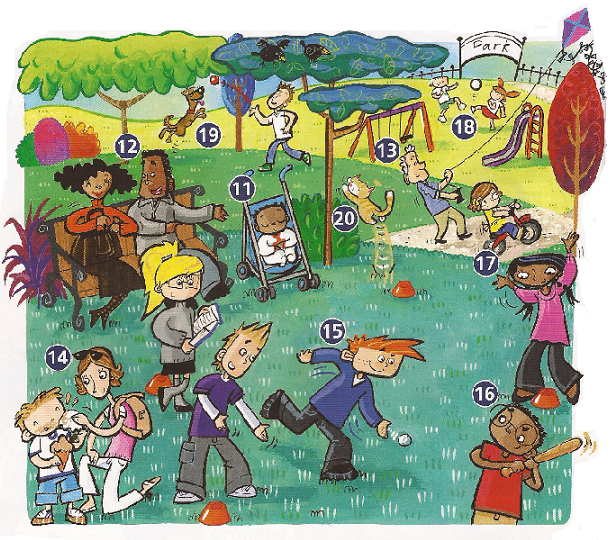 kick
get
fly
talk
sleep
jump
clean
catch
hit
throw
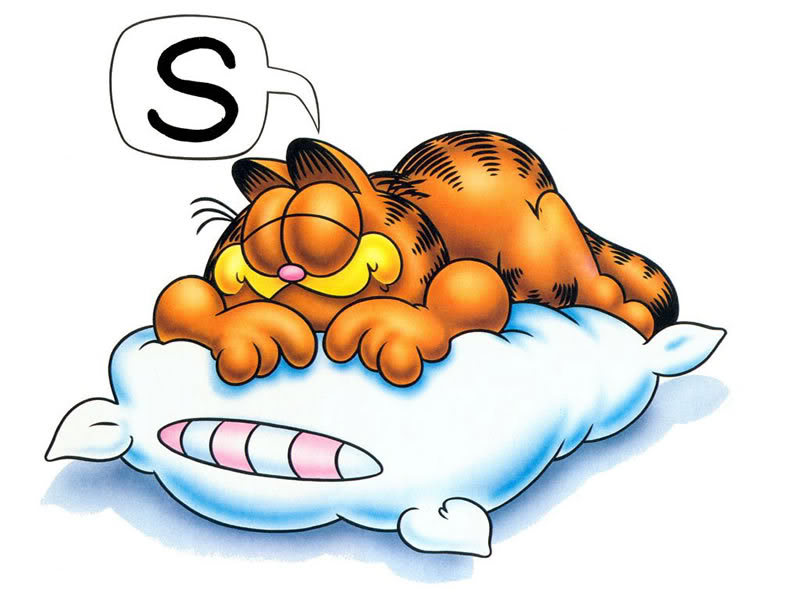 Sleep
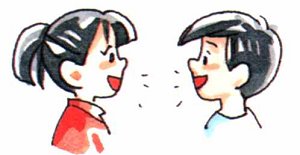 Talk
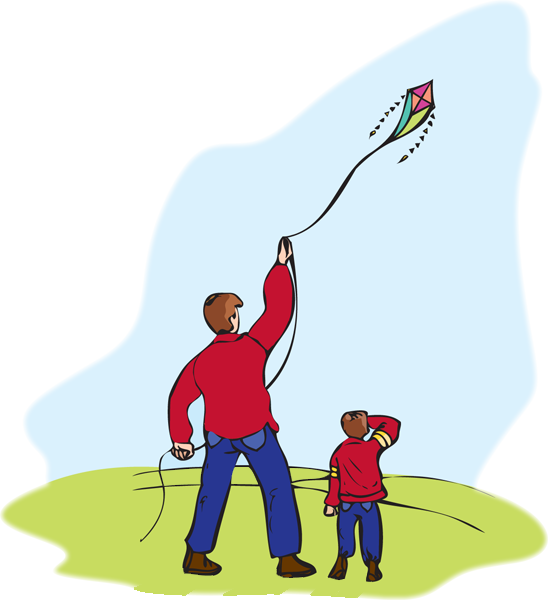 Fly a kite
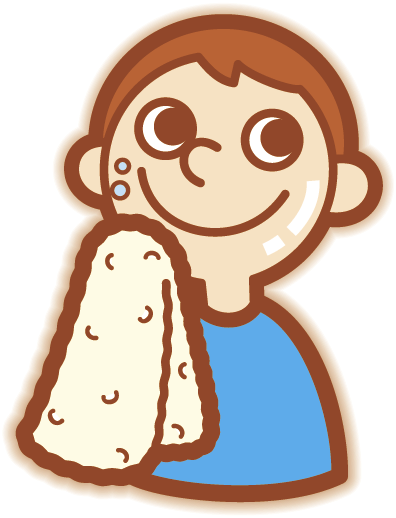 Clean
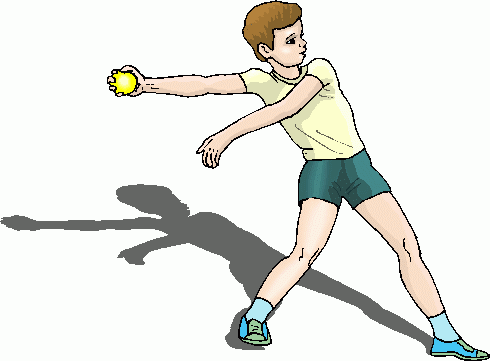 Sleep
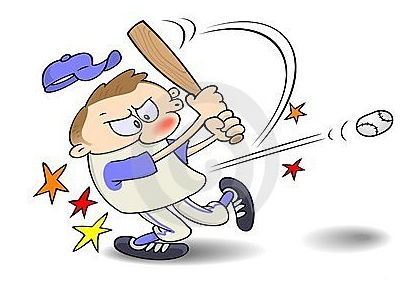 Hit
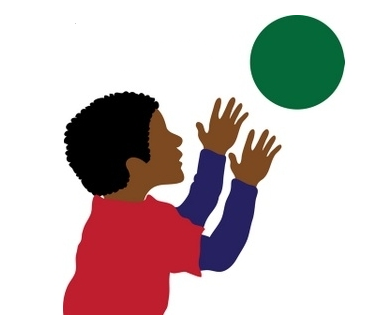 Catch
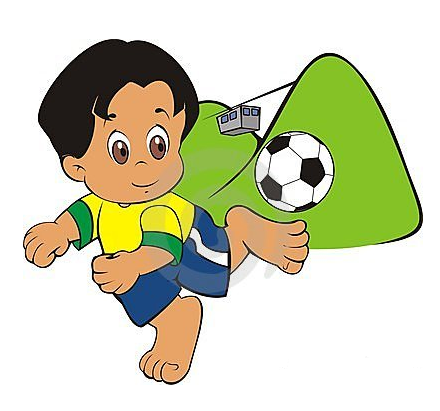 Kick
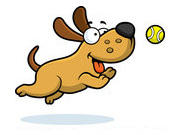 Get
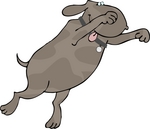 Jump
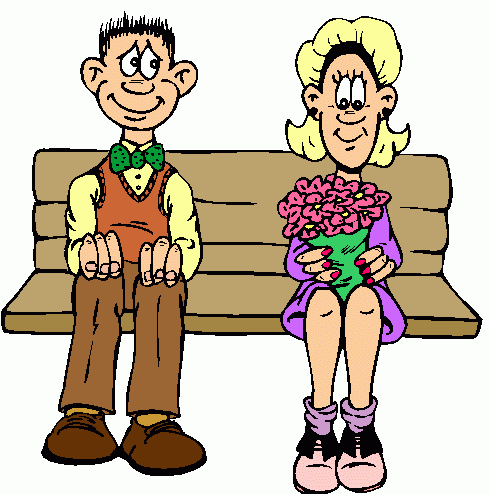 Sit
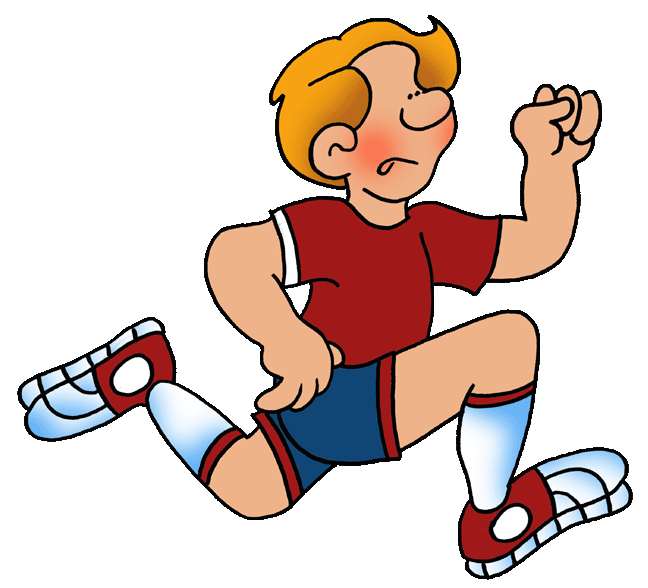 Run
talk
jump
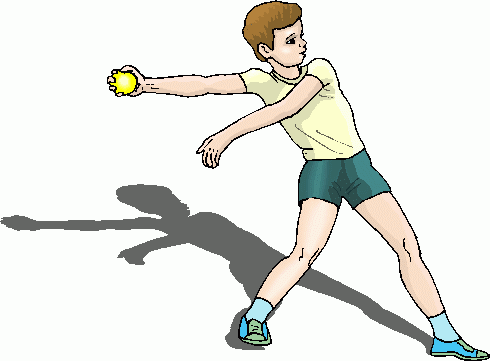 hit
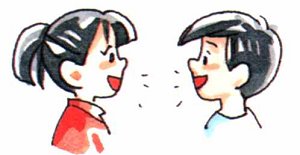 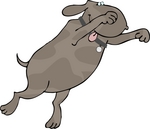 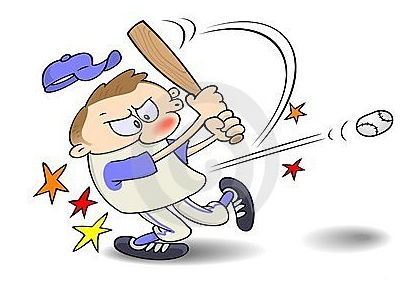 throw
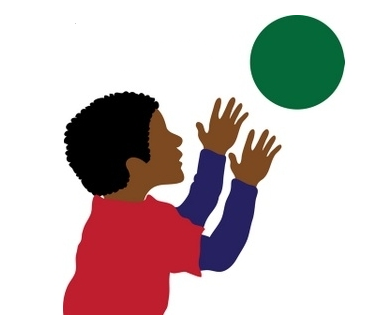 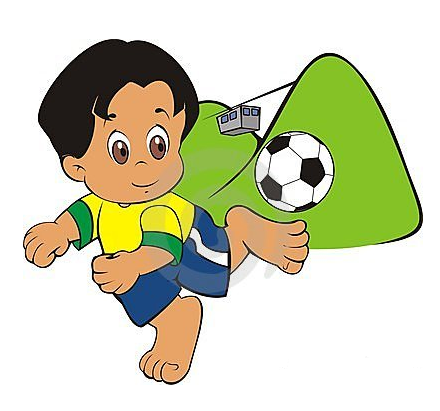 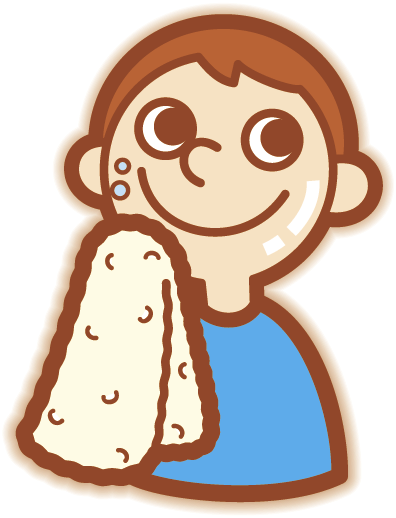 run
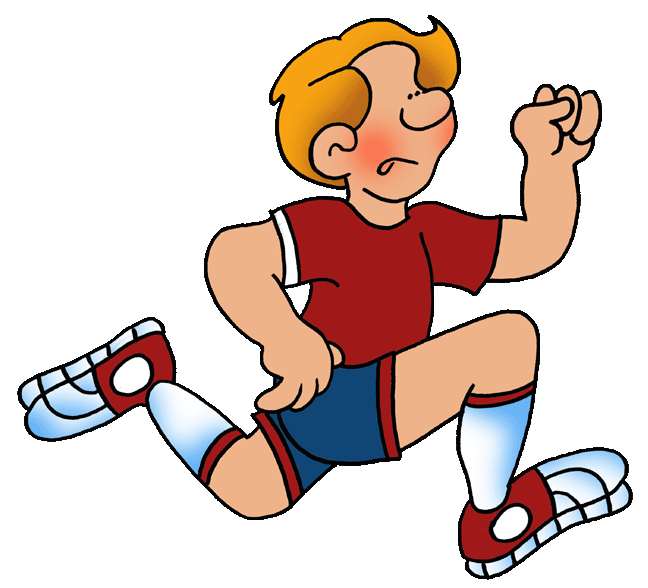 catch
kick
clean
sit
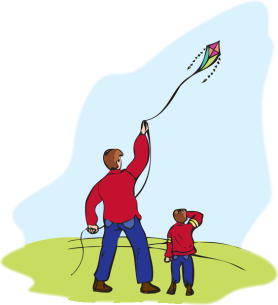 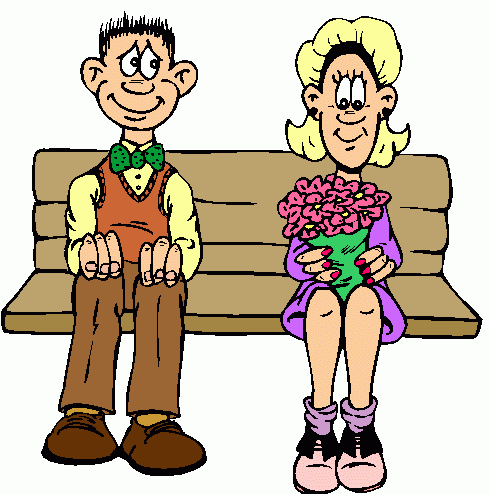 sleep
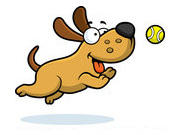 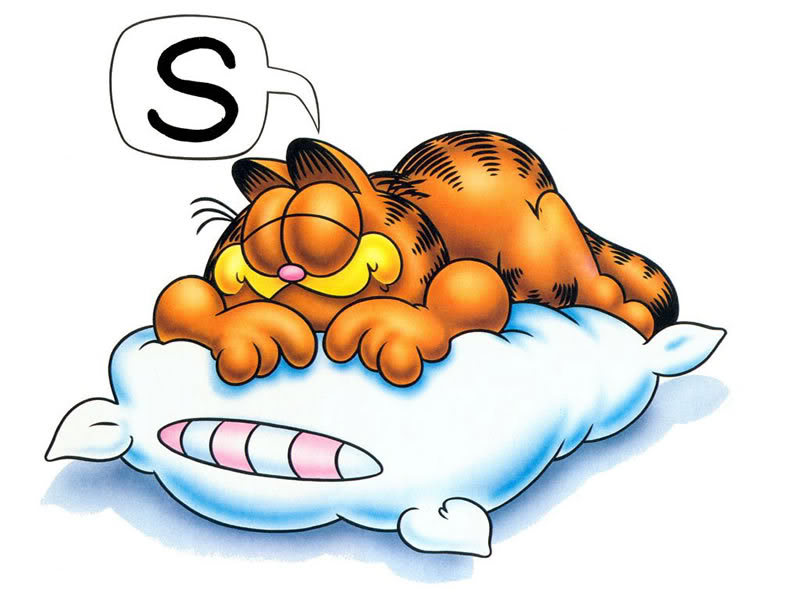 get
Fly a kite
talk
jump
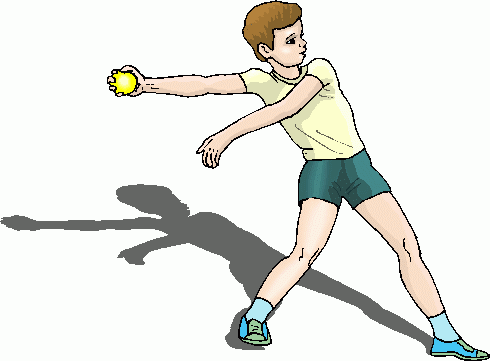 hit
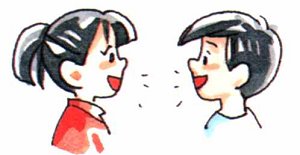 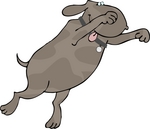 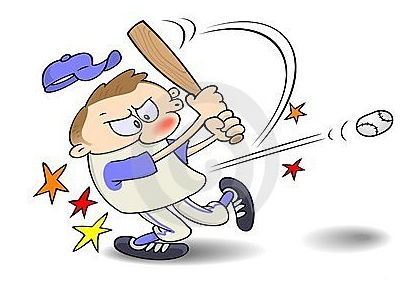 throw
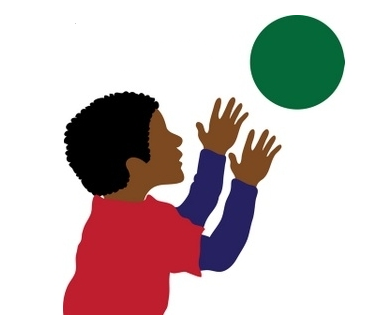 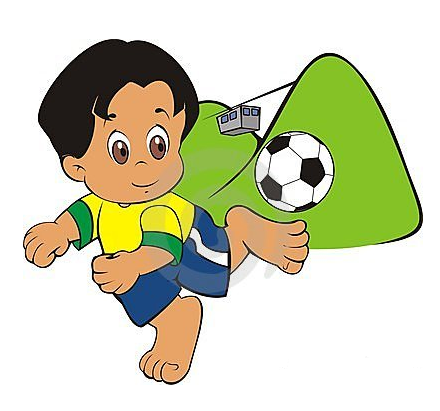 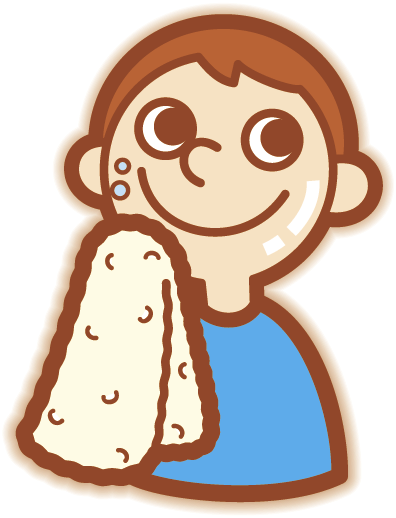 run
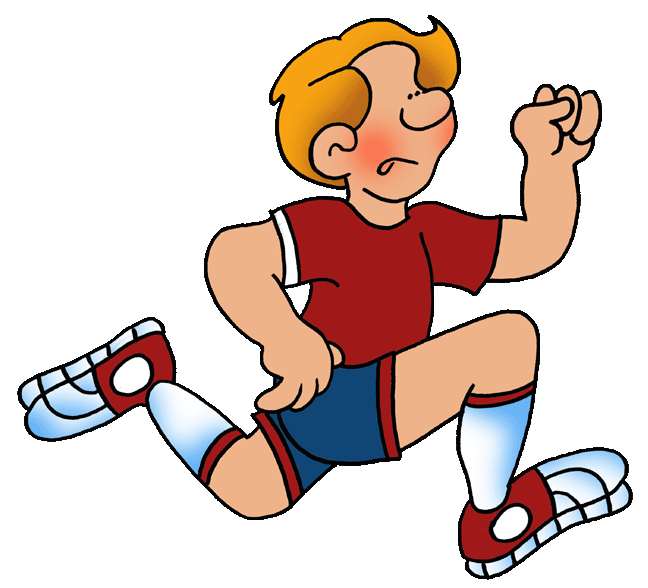 catch
kick
clean
sit
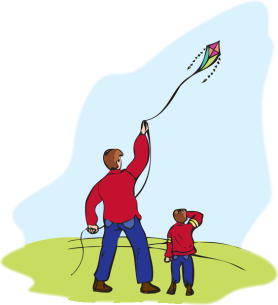 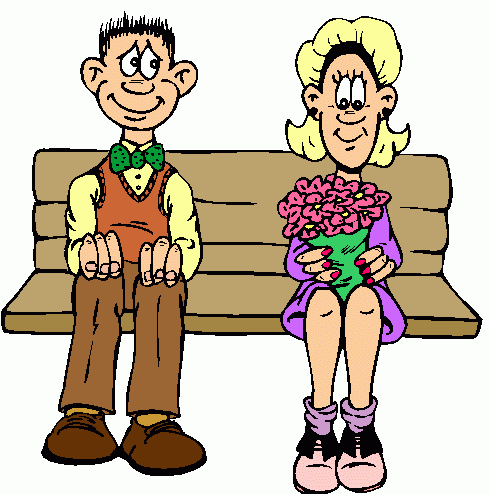 sleep
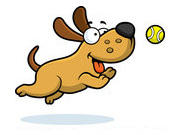 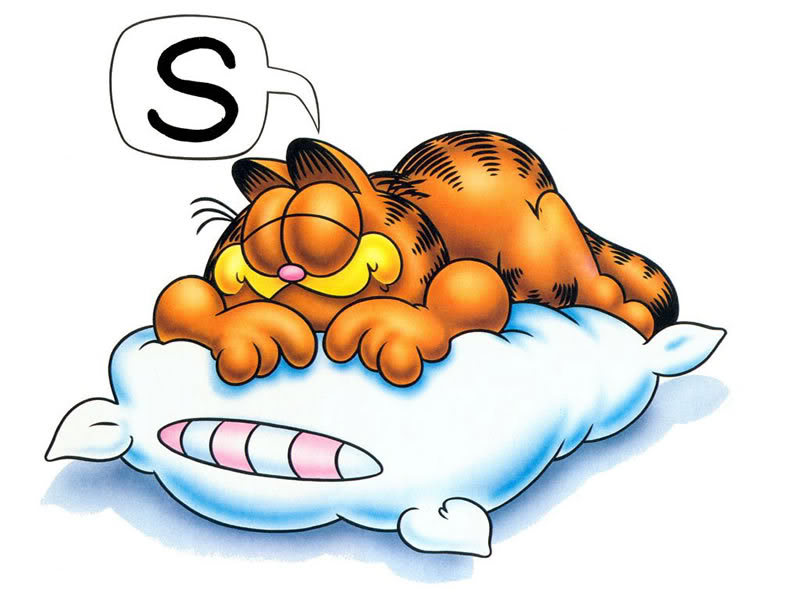 get
Fly a kite